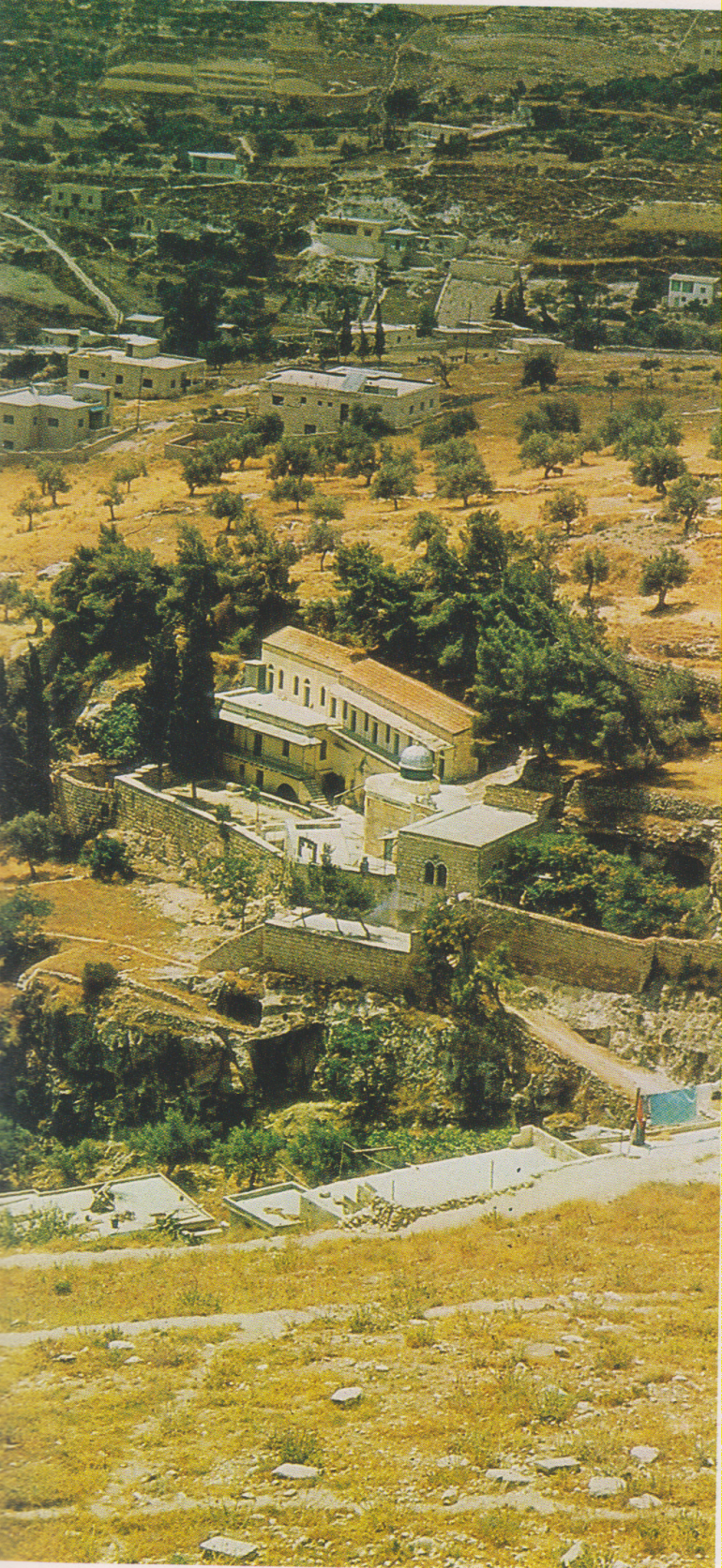 Gerusalemm, Hakeldama,  Geenna, valle dell’inferno.